Human Durable Skills in the Age of AI 
Human, durable skills—traditionally known as soft skills—are even more important with the evolution of AI. These skills withstand changes in tech and automation. Challenge yourself to accelerate your growth and stay ahead in your career!
tomorrow.
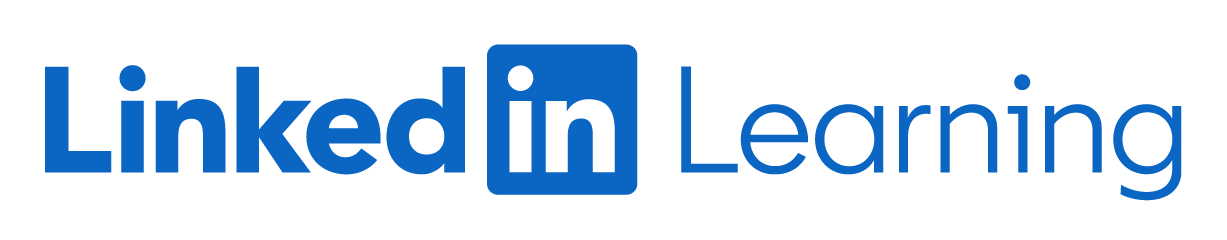